Leitura e Programação
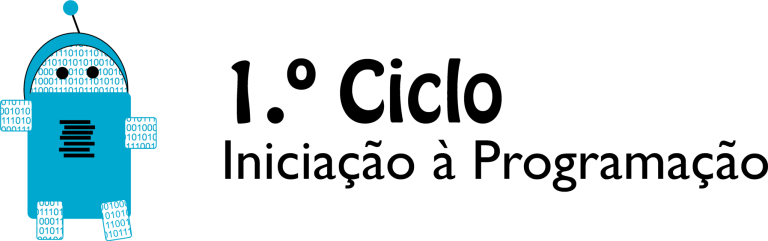 Agrupamento de Escolas Alves Redol, Vila Franca de Xira
Escola Básica Dr. Vasco Moniz
Elsa Oliveira
Turma 4º ano 
coadjuvação com Profª Carla Gomes
Leitura e Programação
Objetivos
Leitura e Programação
1 - Algoritmia Computacional
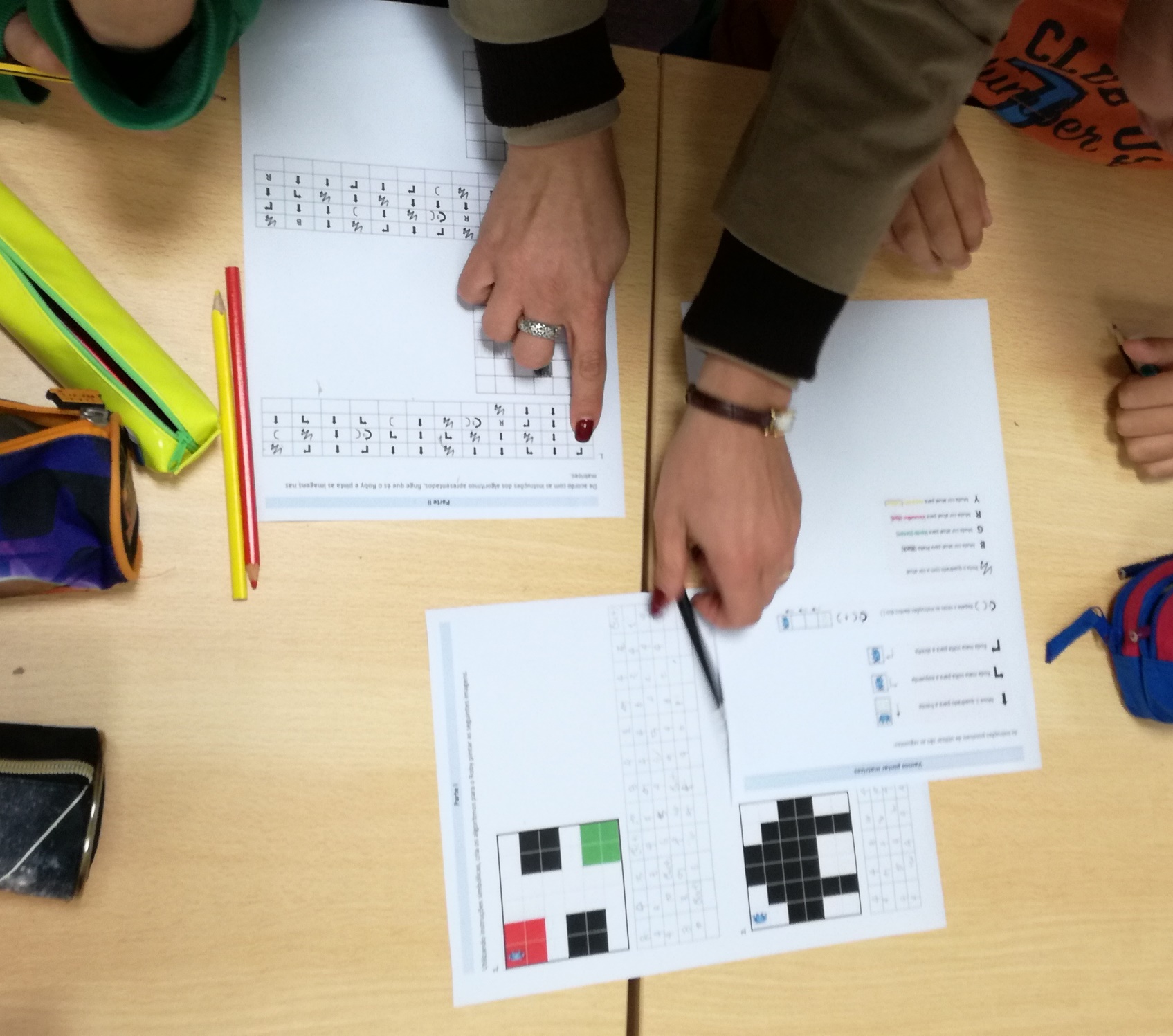 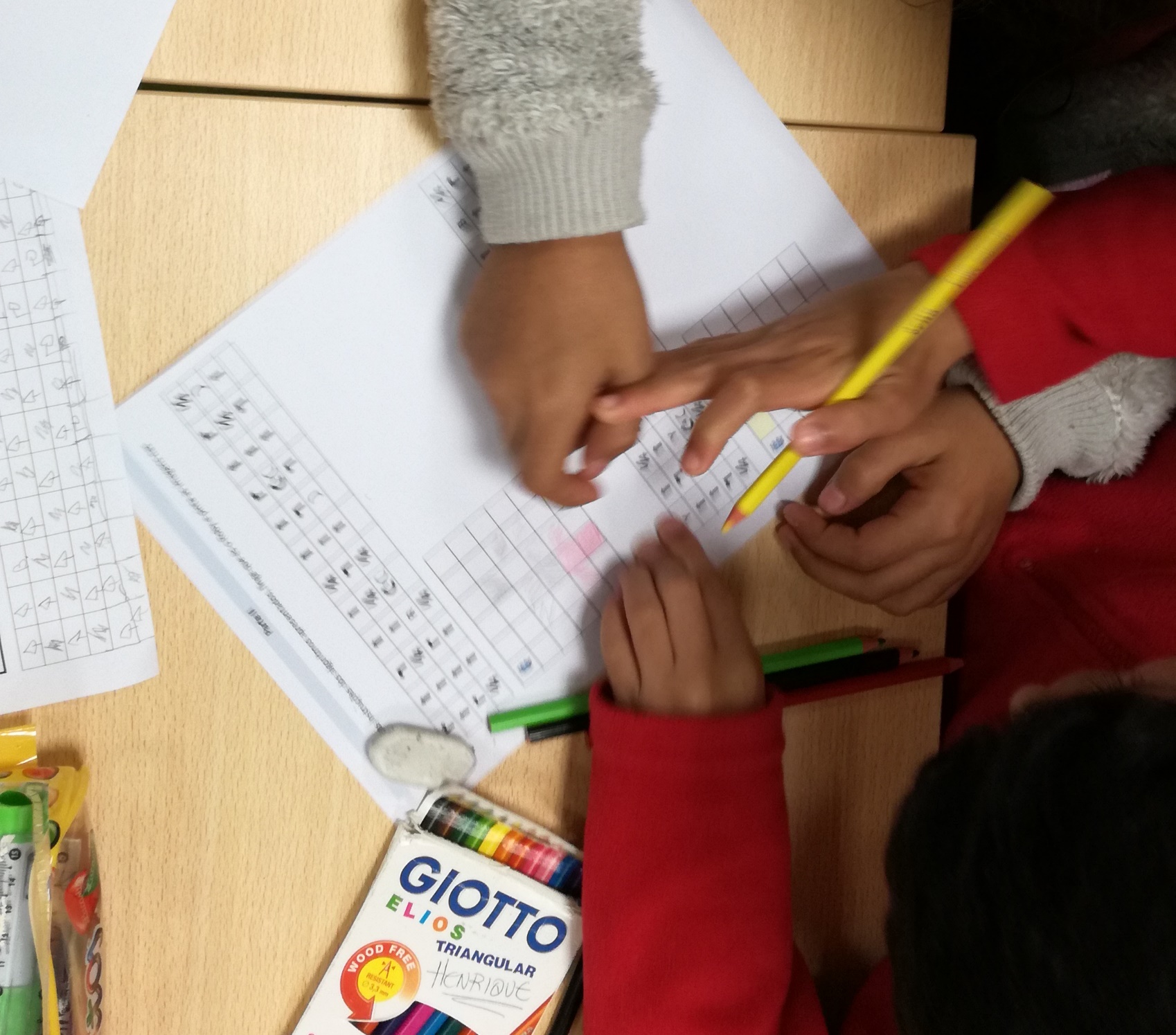 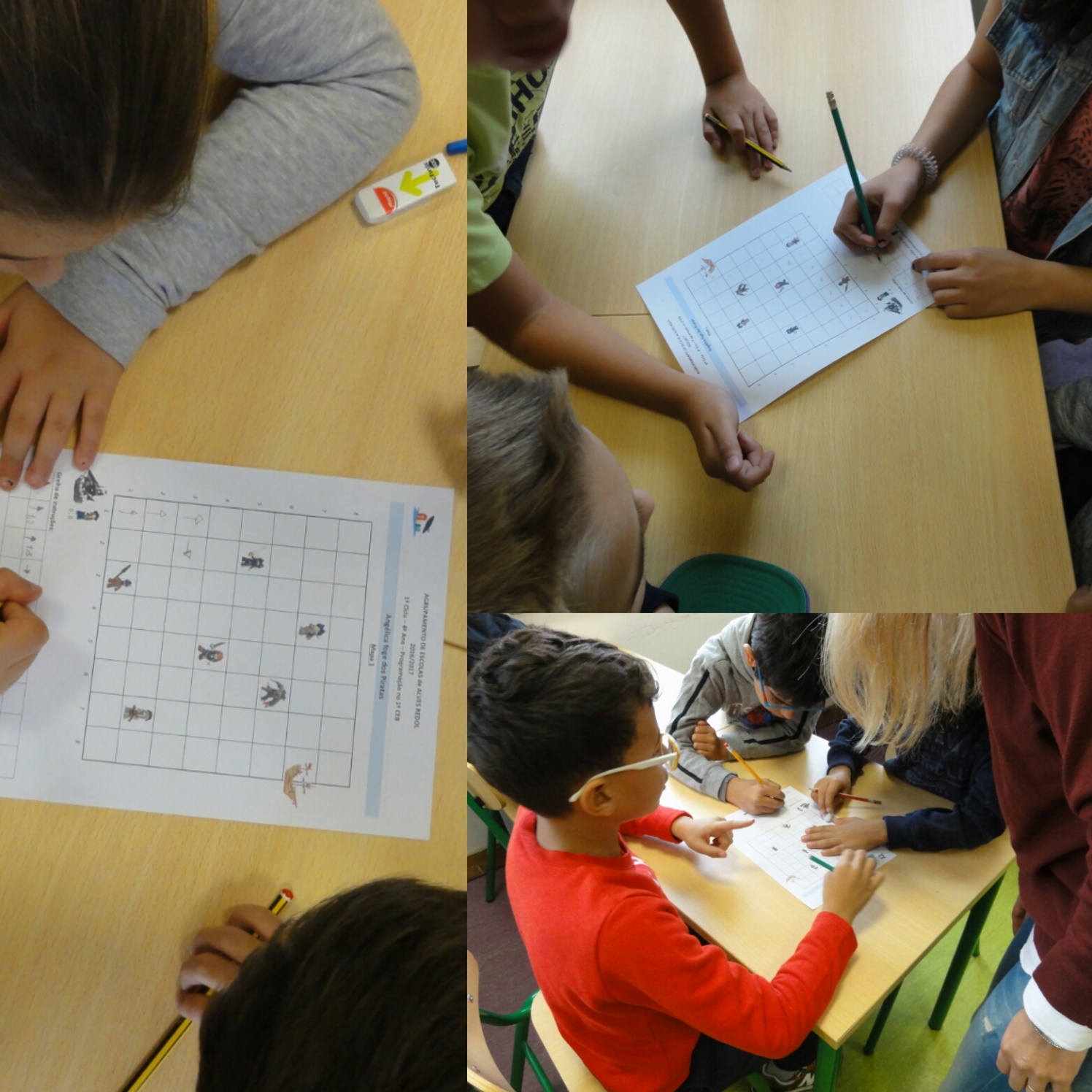 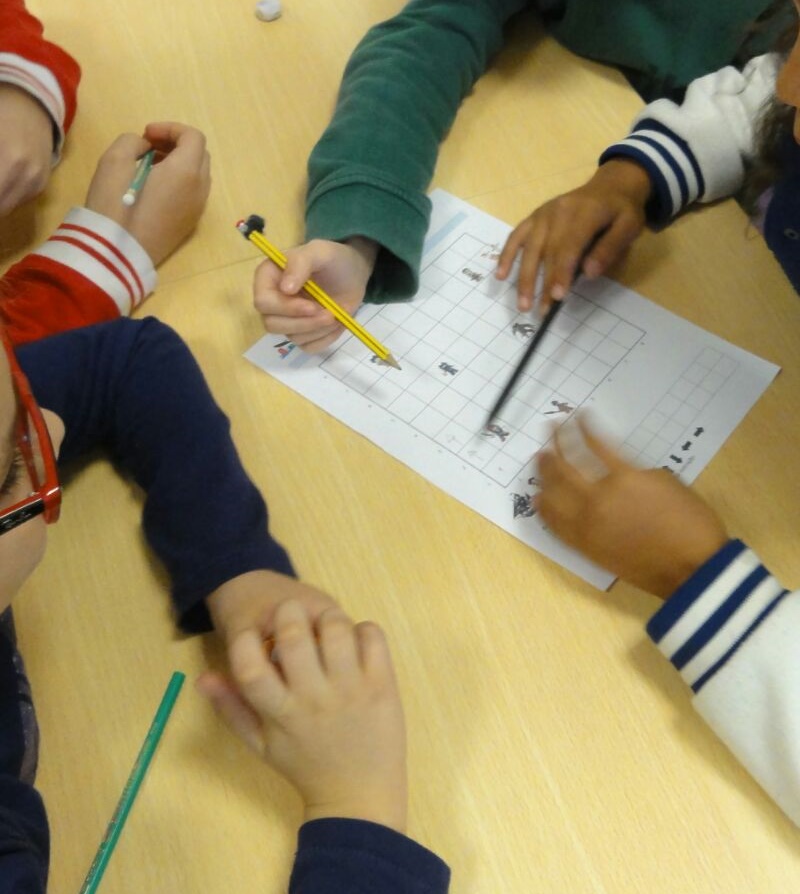 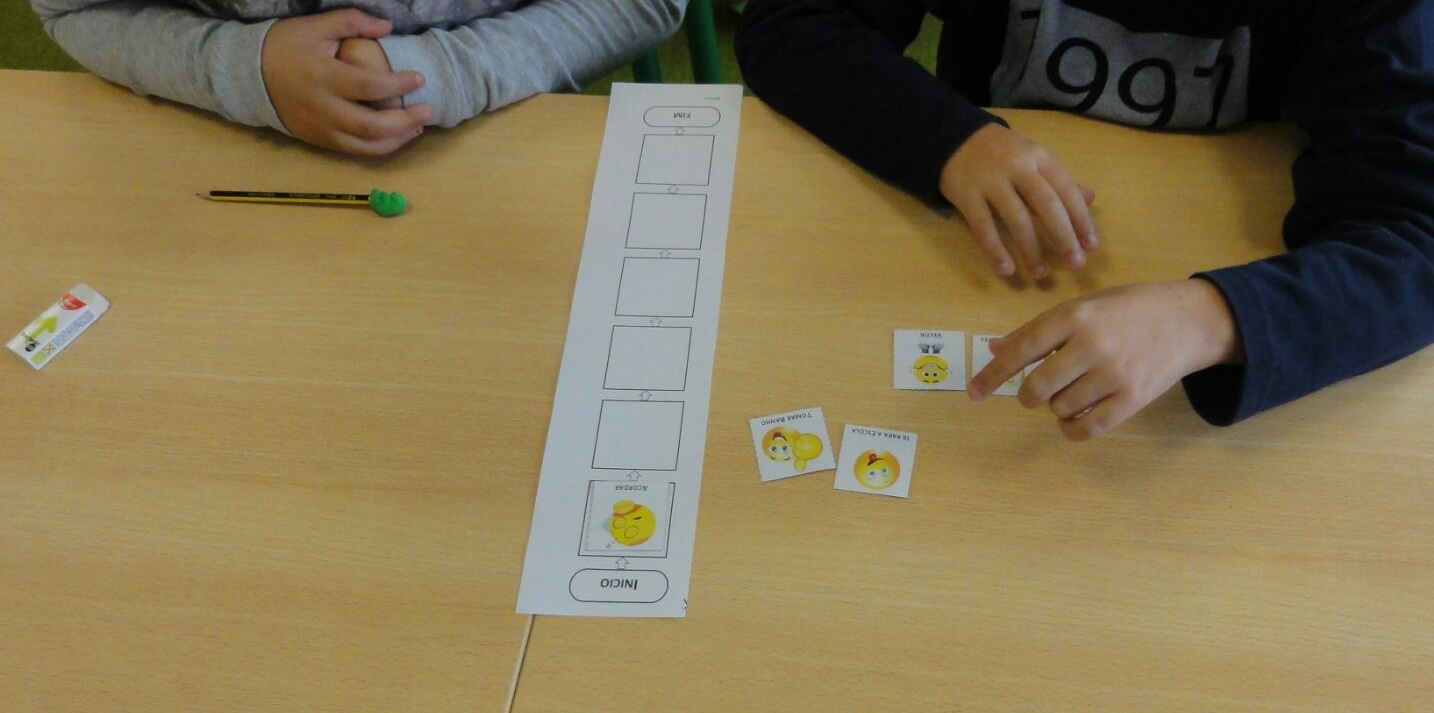 Leitura e Programação
2 - Ambientes de programação visuais por blocos para crianças nos computadores 
(Plataforma Code.org)
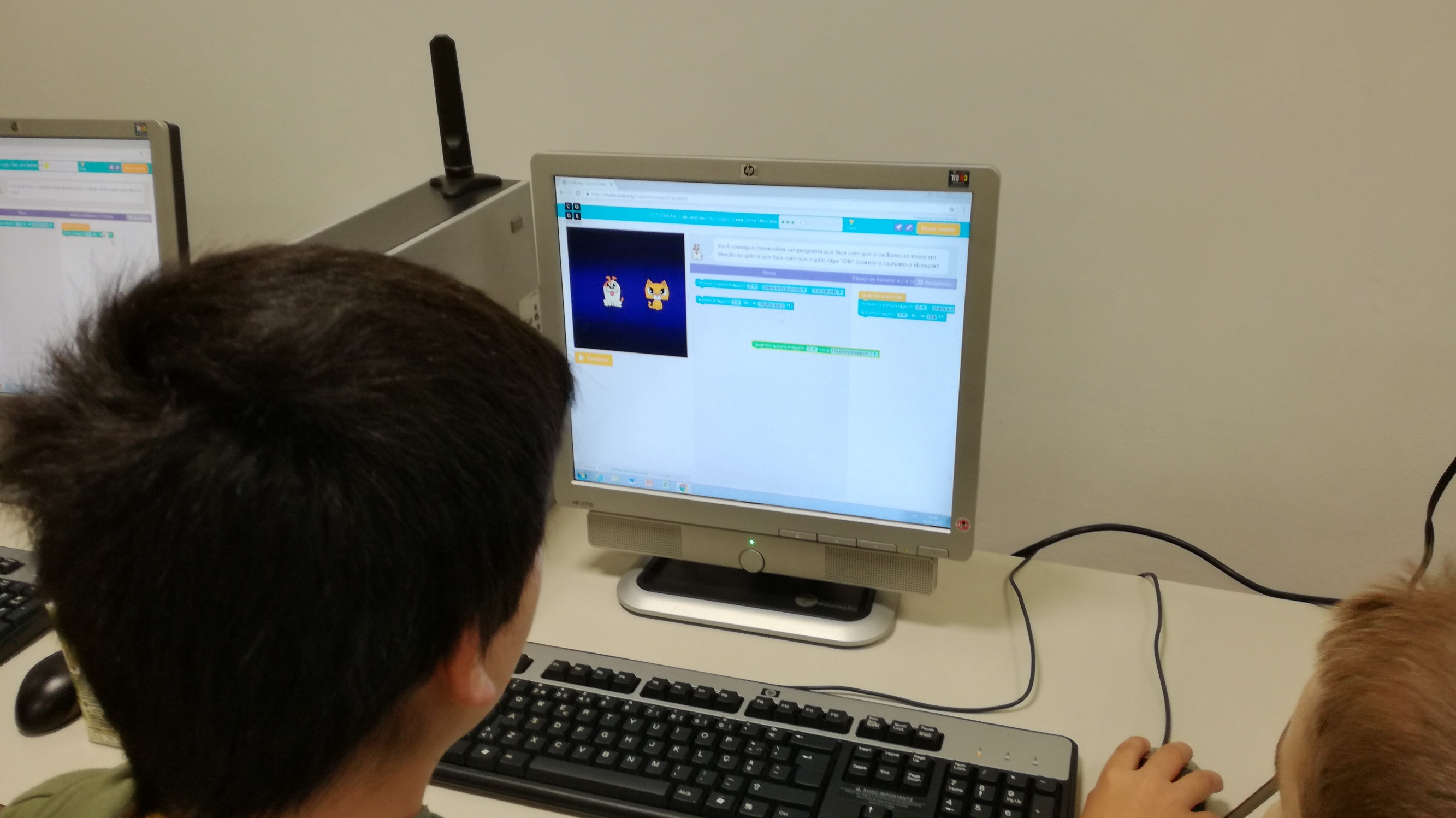 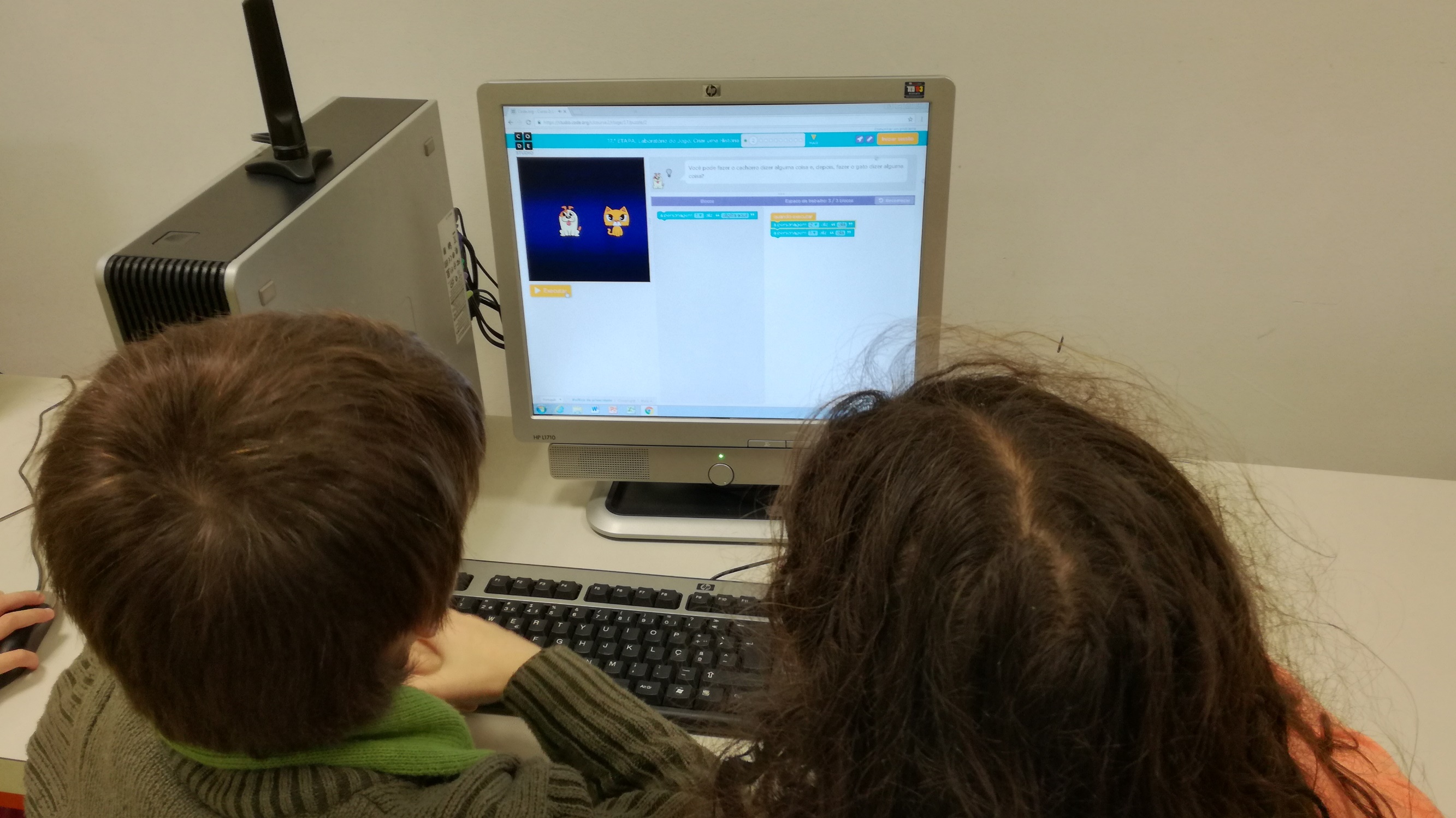 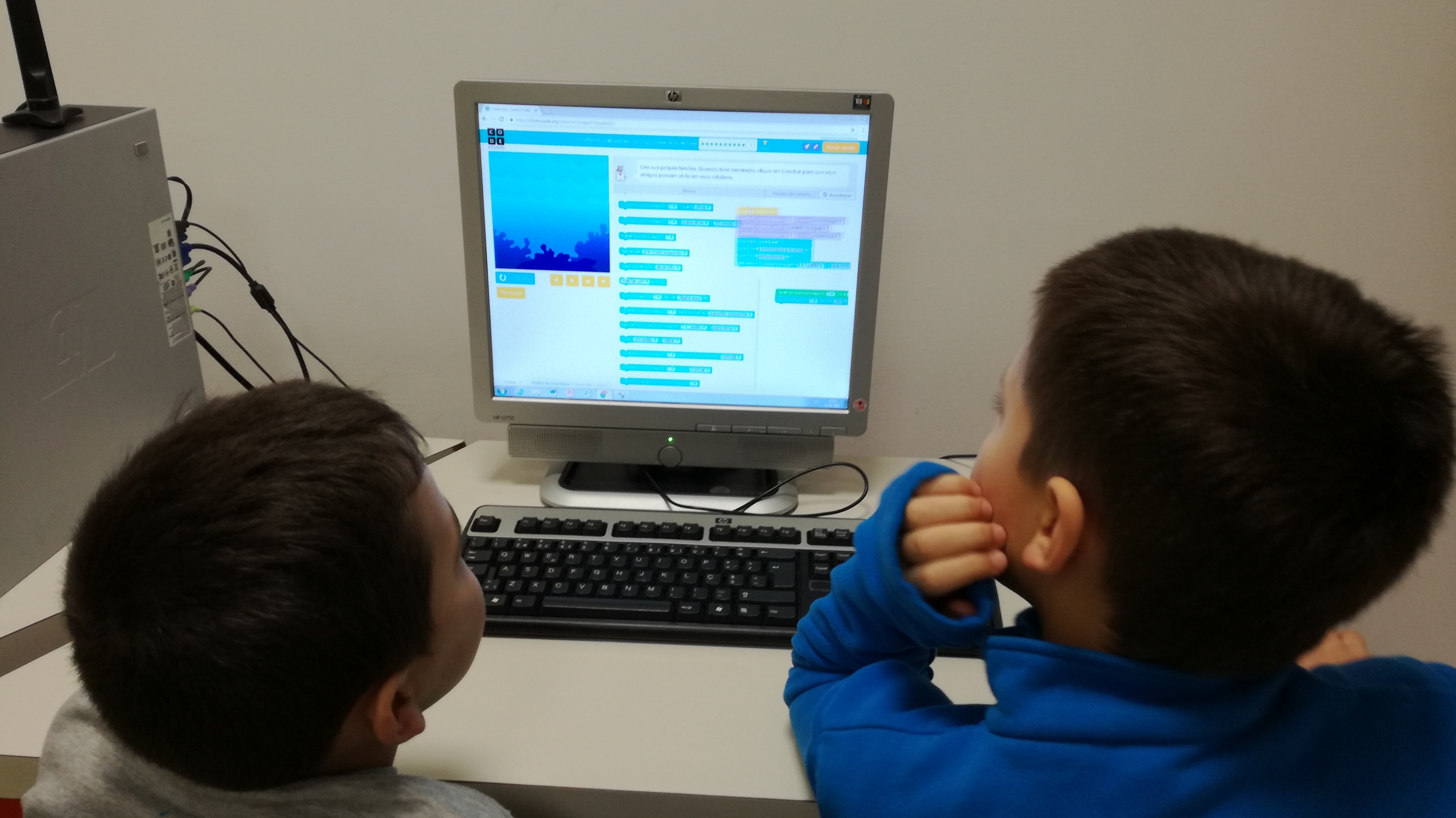 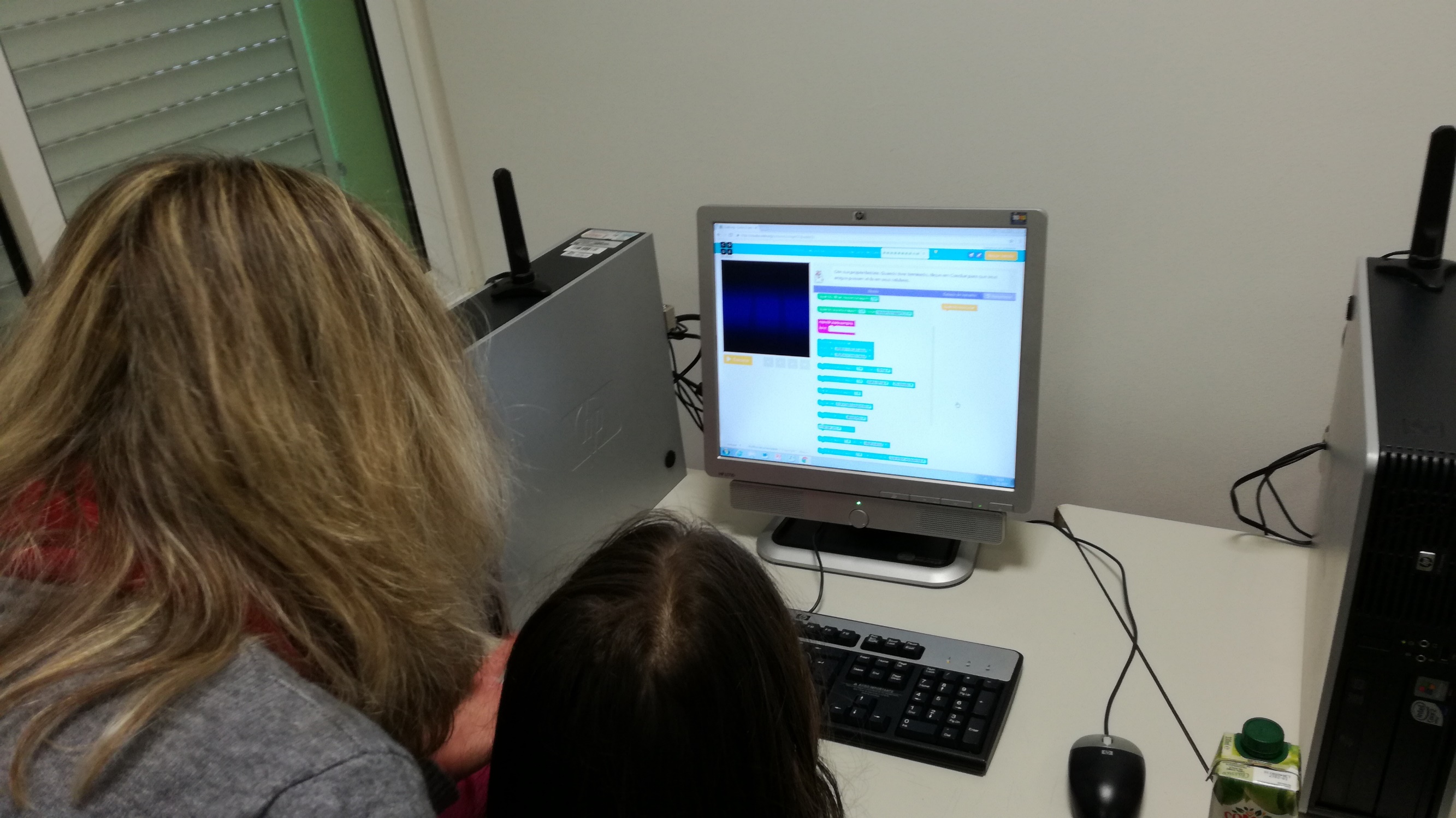 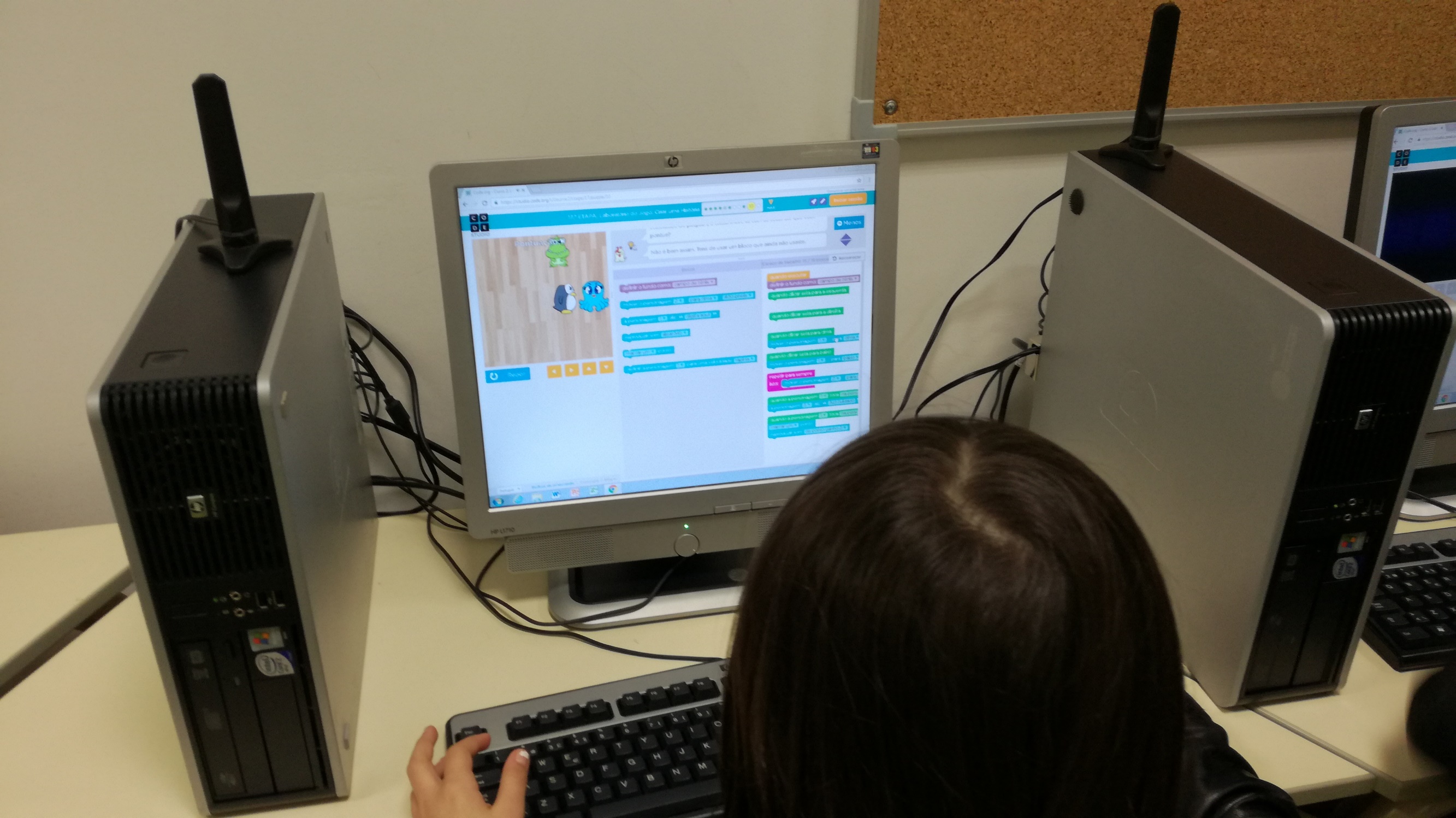 Leitura e Programação
Uma surpresa de Natal
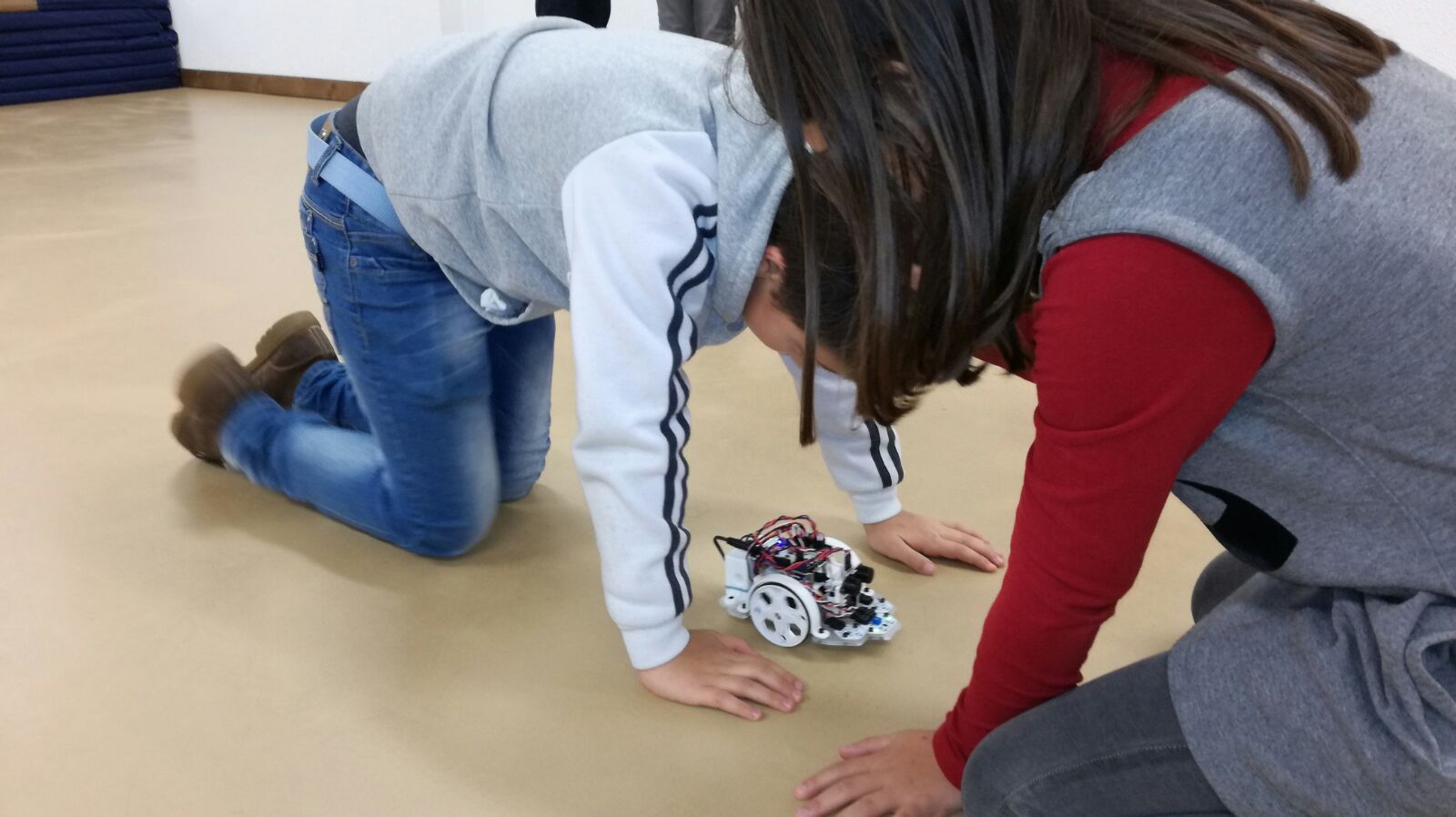 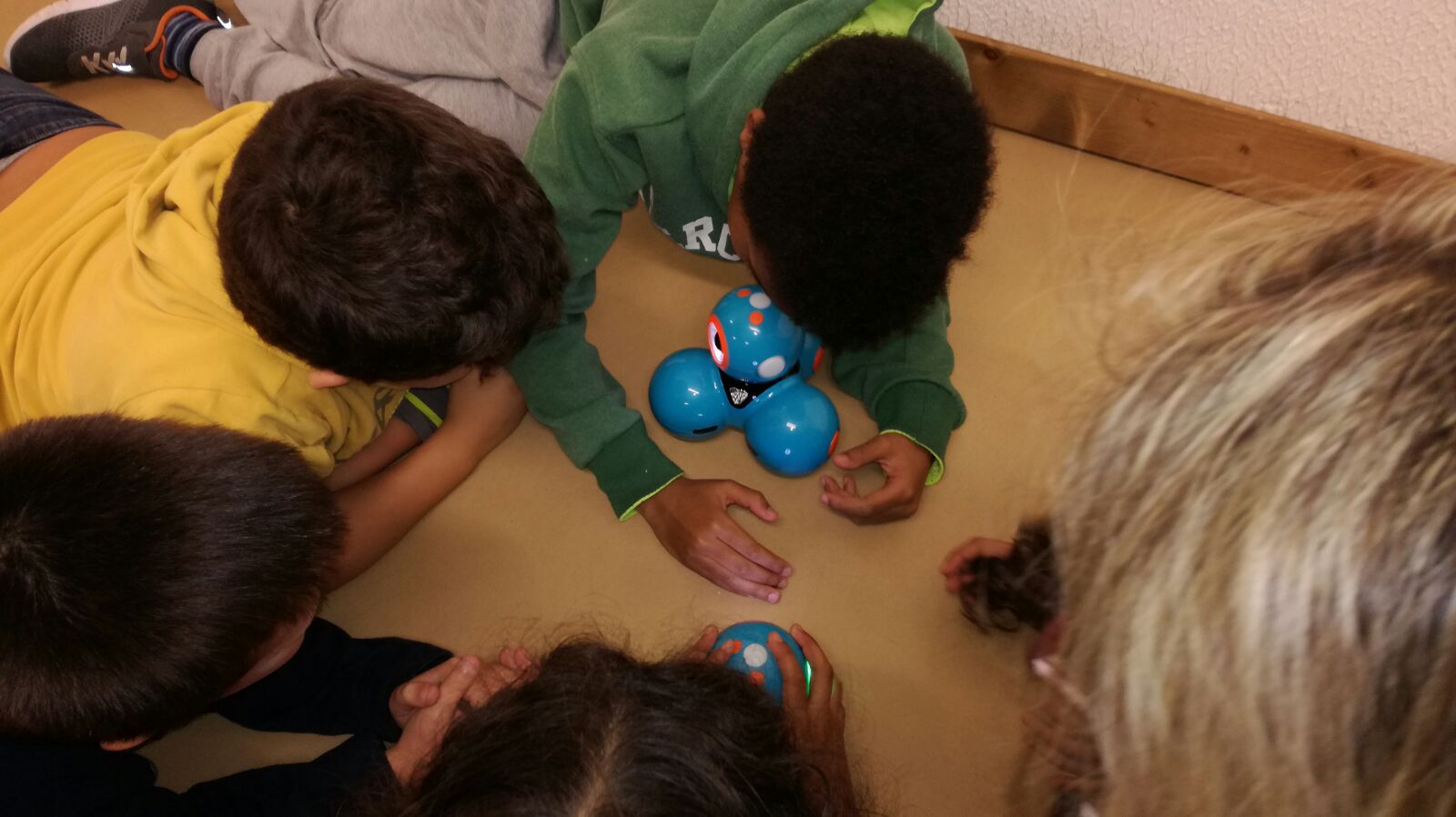 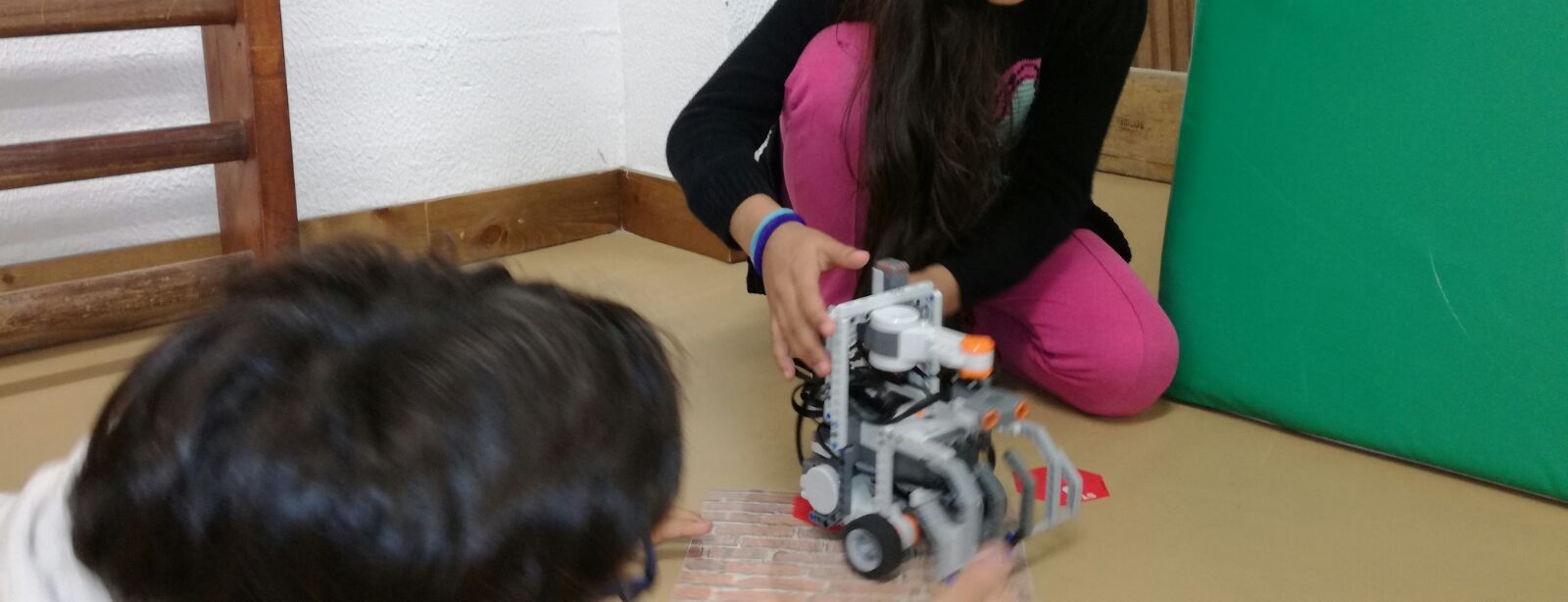 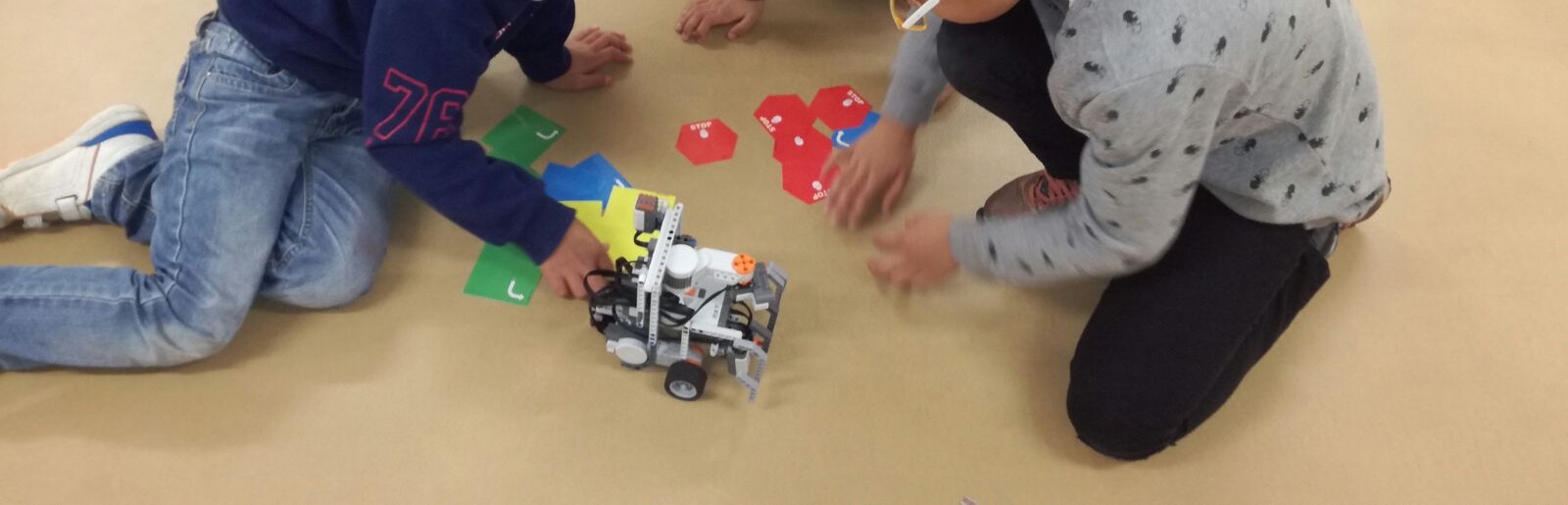 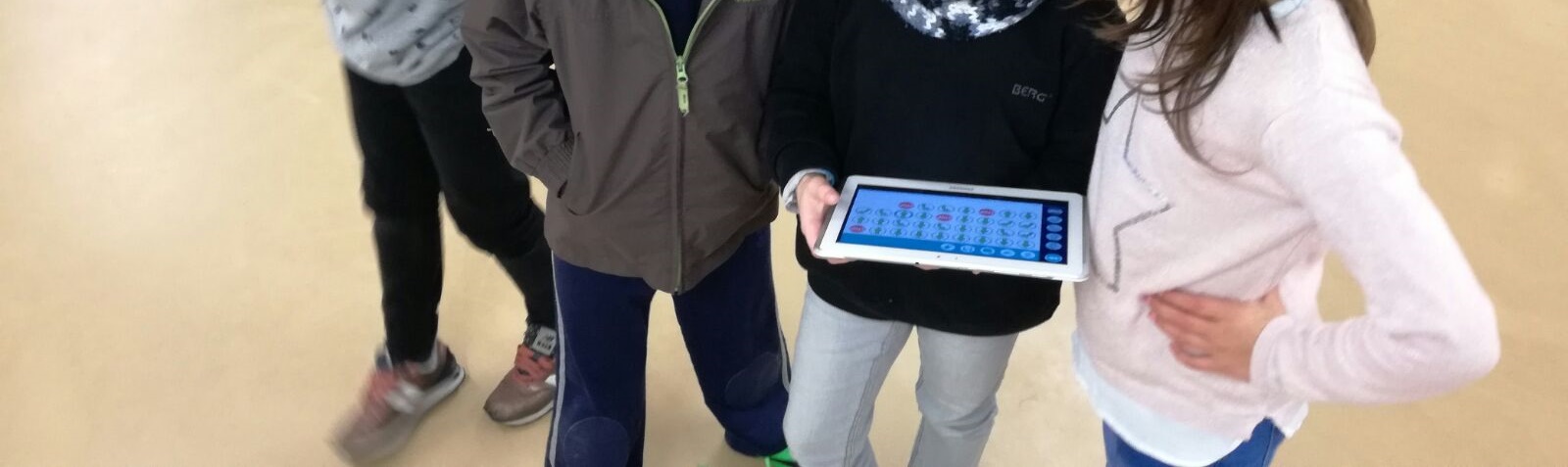 Leitura e Programação
3 - Criação de histórias animadas e jogos com recurso ao desenvolvimento de 
programas informáticos em Scratch 
Disponíveis em https://scratch.mit.edu/search/projects?q=aearvfx
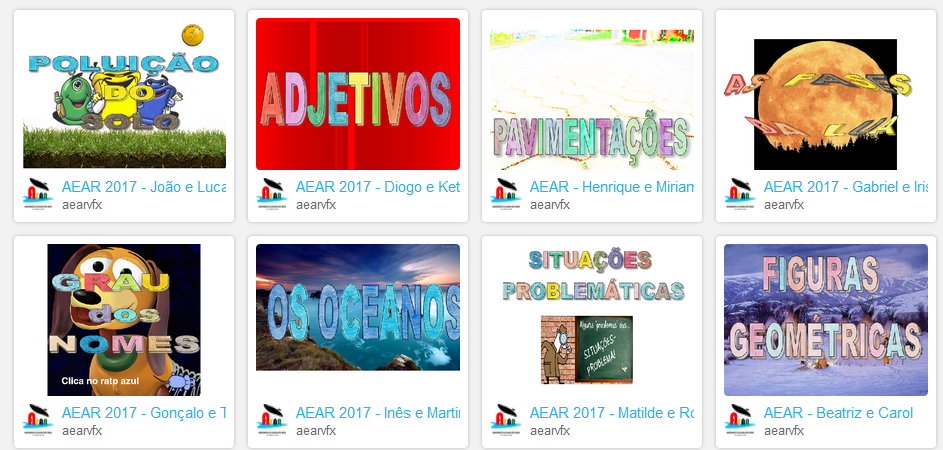 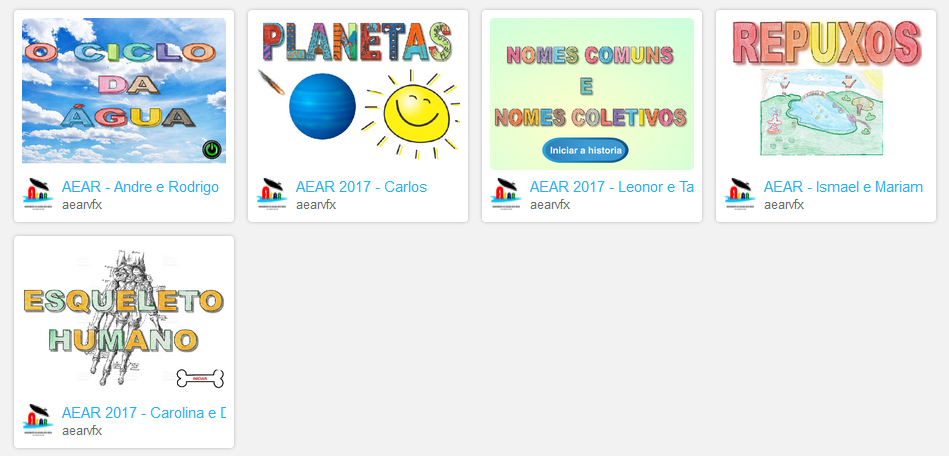 Leitura e Programação
Projetos dos alunos
Projetos dos alunos
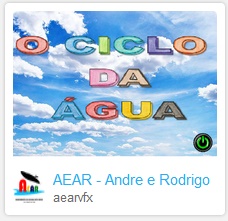 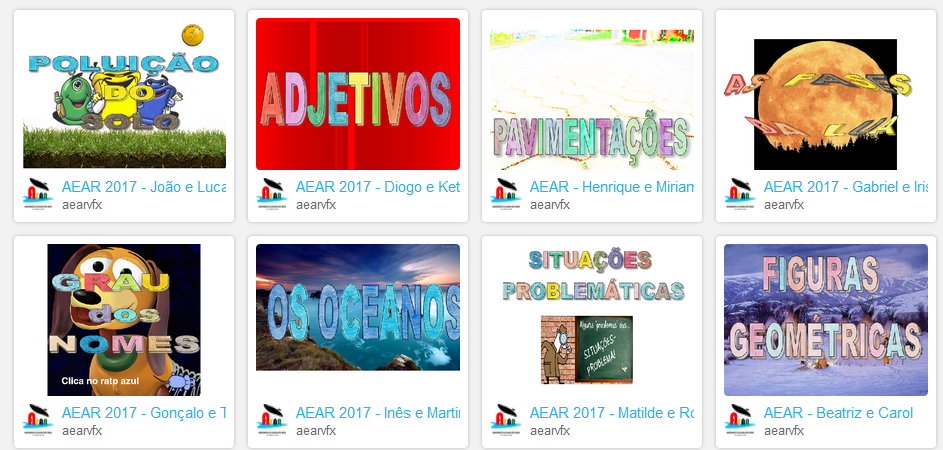 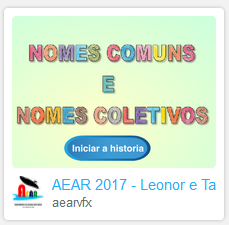 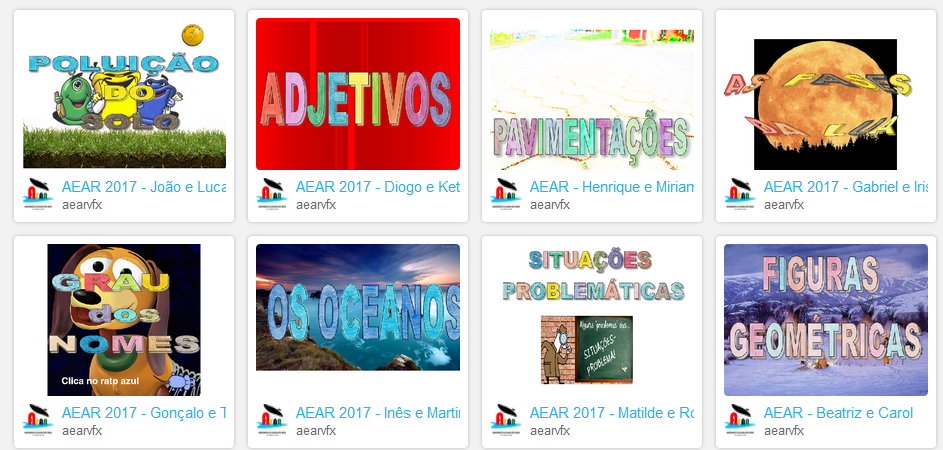 Clicar na imagem para ver o projeto
Clicar na imagem para ver o projeto
Clicar na imagem para ver o projeto
Clicar na imagem para ver o projeto
Água: Repuxos
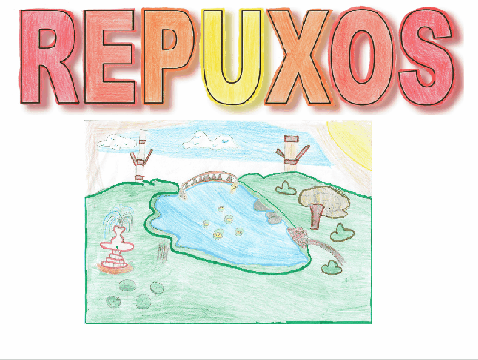 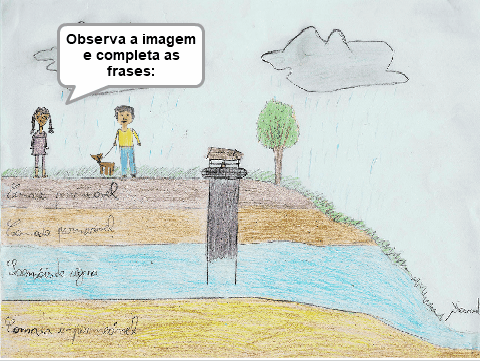 Ismael e Mariam
Ossos
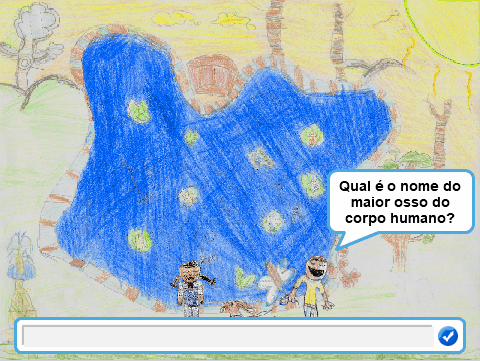 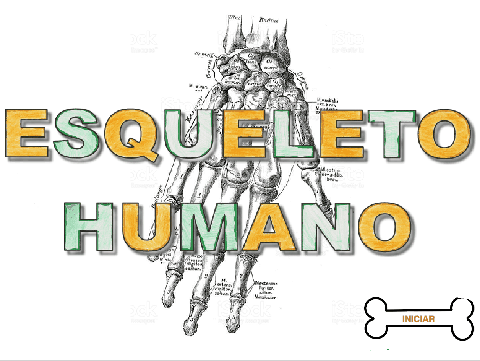 Carolina e Dinis
Poluição do solo
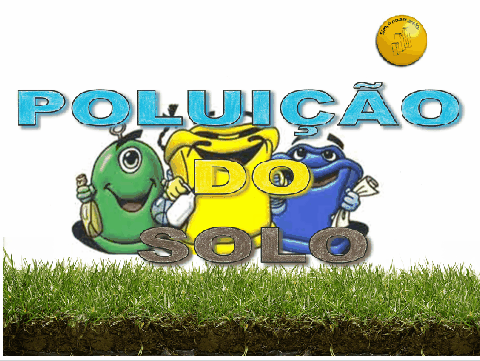 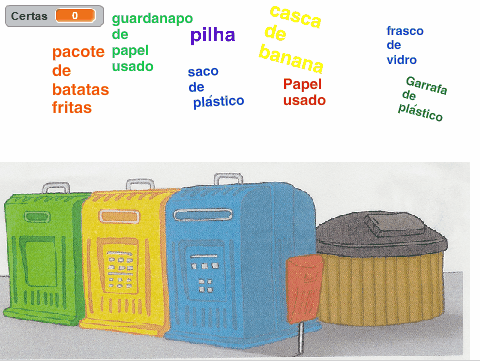 João e Lucas
Planetas
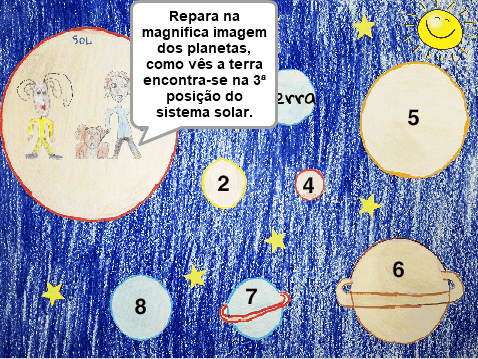 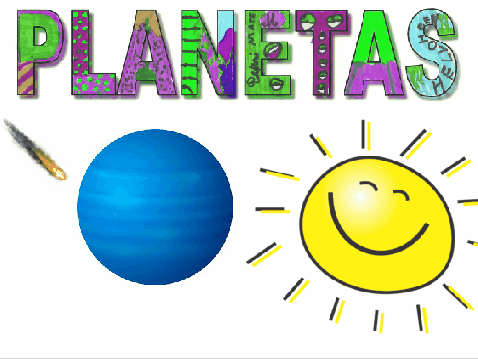 Carlos
Grau dos nomes
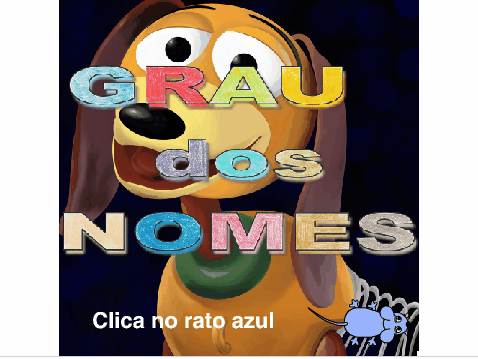 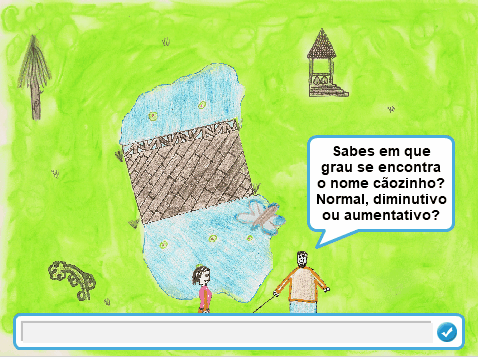 Gonçalo e Tiago
Situações problemáticas
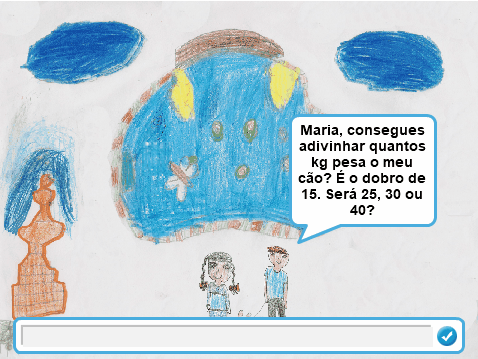 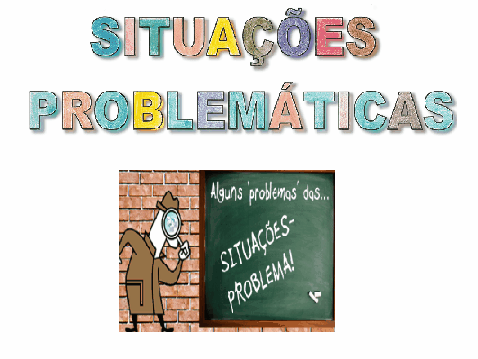 Matilde e Rodrigo
Leitura e Programação
Obrigado